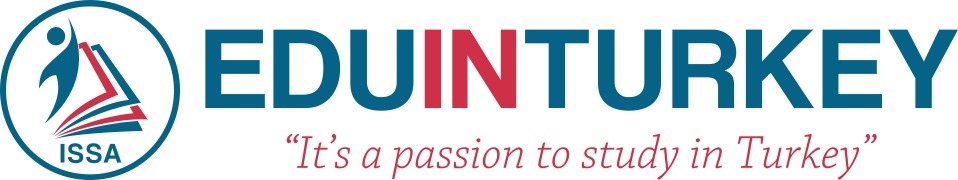 Comment pourrais-je m’inscrire dans les universités Turques ?       "Etudier en Turquie est une Passion" Président de ISSA  Dursun AYDIN(MD)www.eduinturkey.org
PLAN DE LA PRÉSENTATION
Classification des universités et départements
Conditions d'inscription dans les universités privées
Conditions d'inscription dans les universités d'État
Documents requis pour l'inscription à l'université
Différences entre l'université privée et l'université d'État
Possibilités de bourses et conditions de candidature
Services de conseil (avant l’arrivé en Turquie)
Nos prochains services de conseil après notre arrivée en Turquie
La vie en Turquie (Istanbul et Ankara)
ISSA-EDUINTURKEY Remplir le formulaire de pré-inscription
Nous vous invitons à étudier dans les universités Turques.
24.11.2020
2
CLASSIFICATION DES UNIVERSITÉS ET DES DÉPARTEMENTS
A - Universités privées (78) :
Elles offrent une formation de premier cycle et de troisième cycle. En général, les langues d'enseignement sont le turc et l'anglais. L’inscription se fait avec une moyenne générale de diplôme et sans examen.
  Il existe de nombreux départements en santé, ingénierie, économie, relations internationales, logistique, marketing, droit, etc. Elles se trouvent surtout dans les grandes villes comme Istanbul, Ankara et Izmir.
B - Universités d'État (129) :
Elles offrent une formation de premier cycle et de troisième cycle. En général, la langue d'enseignement est le turc. Pour pouvoir s’inscrire il faut passer un examen.
 Tous les départements connus dans le monde sont disponibles. La majorité se trouvent dans Istanbul, Ankara et Izmir dans les grandes et le reste se trouvent dans toutes les provinces de Turquie.
24.11.2020
3
EXIGENCES D'INSCRIPTION AUX UNIVERSITÉS PRIVÉES
Premier cycle (4 ans) et diplôme d'associé (2 ans) :
 
    Les étudiants sont admis sans examen, uniquement en fonction de la moyenne pondérée de leur diplôme d'études secondaires. Généralement, la moyenne pondérée cumulative du diplôme est de 50%, mais elle varie selon les universités. Certaines universités acceptent les étudiants en fonction de leur SAT, etc. Résultats des examens internationaux. S'il n'y a pas de certificat de compétence en turc ou en anglais selon la langue d'enseignement, l'Université organise un examen de langue. En cas de perte de l'examen de langue, vous suivrez un cours de préparation linguistique.
     Pour la pré-inscription, vous devez envoyer les informations et les documents requis traduit en turque ou en anglais à partir de la section de notre site Web.  De suite nous trouverons la meilleure université pour vous.

     Pour les programmes d'études supérieures ; La plupart des universités n'exigent pas ALES, GRE ou GMAT, etc. Le Master dur 2 ans et le Doctorat 4 ans. Si vous n'avez pas de certificat de maîtrise de la langue, vous devez réussir l'examen de maîtrise de l'anglais ou du turc organisé par l'université. En général, un score de 60% est requis et peut varier selon les universités.
24.11.2020
4
CONDITIONS D'INSCRIPTION DANS LES UNIVERSITÉS D'ÉTAT
Premier cycle et pré-licence :
    Vous devez passer par l'examen de YÖS (examen des étudiants étrangers). Votre score à cet examen doit être élevé. Le classement des inscriptions se fait en fonction du score. Par exemple, vous devriez obtenir au moins 50% en ingénierie et 95% en médecine. S'il n'y a pas de certificat de maîtrise de la langue turque ou anglaise selon la langue d'enseignement, vous passerez l'examen de langue universitaire. Si vous ne pouvez pas passer l'examen de langue, vous commencerez vos études avec les cours de préparation linguistique.
     Certaines universités veulent que votre score de diplôme soit élevé. Ils acceptent les étudiants en fonction de la moyenne pondérée de leur examen et de leur diplôme. Tout d'abord, vous devez envoyer les informations et les documents requis en turc à partir de la section de notre site Web et réussir l'examen YÖS. (Certaines universités ne veulent pas de YÖS en raison de la pandémie du Covid.)
Dans les programmes d'études supérieures ; 
Il n'est pas nécessaire de passer l'examen YÖS. Cependant, vous devez obtenir des notes élevées aux examens ALES, GRE ou GMAT (au moins 55%). Vous devez également réussir l’examen de l'anglais (vous devez obtenir au moins 55%). Le Master dur 2 ans et le Doctorat 4 ans. Le Master sans thèse dur 1 an
24.11.2020
5
DOCUMENTS REQUIS POUR L'INSCRIPTION À L'UNIVERSITÉ
Documents requis pour les programmes de premier cycle :
Passeport, diplôme d'études secondaires, relevé de notes, photo d’identité et certificat d'équivalence de diplôme (MEB / http://edenklik.meb.gov.tr). Également, certificat de compétence linguistique (CAE, TOEFL, IELTS, PTE, etc.). En cas échéant, ceux qui n’ont pas de certificat de maîtrise de la langue turque ou anglaise passent l'examen de langue universitaire. Certificat de résidence après inscription à l'université (https://e-ikamet.goc.gov.tr/)
 
Documents requis pour les programmes d'études supérieures :
      En plus des documents des programmes de premier cycle ; Diplôme de premier cycle / de troisième cycle, relevé de notes et document du résultat de ALES, GRE ou GMAT, lettre de référence et lettre de motivation sont demandés. Après votre arrivée en Turquie, vous devriez recevoir le certificat d'équivalence de votre diplôme. (YÖK / https://okultanima.yok.gov.tr) 

    Également certificat de maîtrise de l'anglais (CAE, TOEFL, IELTS, PTE, etc.). S'il n'y a pas de certificat de compétence linguistique, l'Université fait un examen de langue. Certificat de résidence après inscription à l'université (https://e-ikamet.goc.gov.tr/)
24.11.2020
6
DIFFÉRENCES ENTRE UNIVERSITÉ PRIVÉE / UNIVERSITÉ D'ÉTAT
24.11.2020
7
OPPORTUNITÉS DE BOURSES D'ÉTUDES ET EXIGENCES DE DEMANDE -1
Il existe trois types de bourses pour les étudiants étrangers en Turquie.
Celui du gouvernement (https://www.turkiyeburslari.gov.tr/)
Il existe des quotas prédéterminés pour chaque pays sélectionné par examen (moyenne de 10 à 20 personnes). C'est une bourse attribuée par le gouvernement turc, qui couvre tous les besoins de l'étudiant tels que le transport, le logement, l'éducation, etc. et l'argent de poche. Il n'y a en aucun cas d'agence de représentation à l'étranger. L'application se fait directement à partir du site Web. Ne payez personne pour cette bourse. Je vais certainement vous obtenir une bourse, ne croyez pas leurs mensonges.
Plus de 170 000 étudiants postulent chaque année. Cependant, seulement 17 000 étudiants (10%) peuvent obtenir cette bourse.
 
Critères de base pour l'application
 
Rendement académique minimum pour les candidats de premier cycle : 70%
Réussite académique minimale pour les candidats pour le master et le doctorat : 75%
Réussite académique minimale pour les candidats en sciences de la santé (médecine, médecine dentaire et pharmacie) : 90%
Pour les programmes de premier cycle : avoir moins de 21 ans
Pour les programmes de master : avoir moins de 30 ans
Pour les programmes de doctorat : avoir moins de 35 ans
24.11.2020
8
POSSIBILITÉS DE BOURSES D'ÉTUDES ET EXIGENCES DE DEMANDE-2
B) BOURSES D'ÉTUDES À RÉDUCTION DES UNIVERSITÉS PRIVEES :
     De nombreuses universités privées offrent des réductions sur les frais de scolarité pour les étudiants qui ont un bon niveau académique. Chaque université a des critères de réussite différents. Il y a des bourses de 25,50,75% de réduction en fonction du score de réussite. En fait, ceux qui obtiennent une bourse à 100% peuvent étudier gratuitement dans des universités privées.
 Nous trouvons les bourses les plus appropriées pour les étudiants qui se sont préinscrits sur notre site web.
AUTRES BOURSES D'ÉTUDES
      Certaines organisations et fondations continue en Turquie d’accorder des bourses et offrent des bourses aux étudiants étrangers en guise de réussite. Une fois que vous commencez l'université en Turquie, vous devez suivre les sites Web de ces organisations.
24.11.2020
9
SERVICES DE CONSULTATION (avant l’arrivé en Turquie)
Pour obtenir une lettre d'acceptation des universités turques, vous devez vous préinscrire sur notre site Web. La pré-inscription et les informations fournis sont gratuites. Lorsque vos informations et documents nous parviennent, nous trouvons l'université la plus appropriée pour vous.
Dans cette première étape, nous n'exigeons pas de frais de conseil pour les lettres d'acceptation des étudiants qui souhaitent étudier dans une université privée. Cependant, nous demandons des frais de conseil de 400 USD aux candidats qui souhaite étudier dans une université publique. Vous paierez ces frais après avoir reçu la lettre d'acceptation. 
Les frais de consultation sont différents en médecine et en dentisterie.
24.11.2020
10
LES SERVICES D’ORIENTATION APRES ETRE VENU EN TURQUIE
Après avoir reçu une lettre d'acceptation des universités turques, vous paierez le premier versement (dépôt) à l'université (généralement 500-1000 USD). Nous vous enverrons une lettre d'acceptation finale après le paiement. Vous recevrez un visa avec cette lettre d'acceptation. Chaque étudiant suivra et recevra les procédures de visa.
De plus, nous pouvons également vous donner des conseils moyennant lorsque vous êtes en Turquie à condition de payer le frais. Ces services d'orientation sont répertoriés ci-dessous :
Se retrouver à l'aéroport et emmener à l'hôtel,
Recherche et installation de dortoirs d'hébergement,
Emmener dans les dortoirs et les universités et commencer les transactions,
Avoir une assurance maladie, faire une demande de résidence,
Lancer le processus d'inscription à l'université et préparer la traduction des documents
Pour demander un diplôme équivalent et prendre rendez-vous
Pour faire une brève introduction à la ville. Acheter une carte téléphonique et un ticket de bus
Un maximum de 3 trajets sera guidé en tant que service. En retour, 400 USD seront facturés à chaque étudiant. Aller au notaire, traduction de documents, assurance, carte téléphonique, etc. Les frais de transaction sont également inclus dans ce prix
24.11.2020
11
LA VIE EN TURQUIE
La Turquie est un pays démocratique, moderne et de majorité musulman. L'Empire ottoman, qui a dirigé les sociétés musulmanes à travers l'histoire, a distribué la justice, l'amitié et la fraternité à travers 3 continents. De la même façon aujourd'hui en Turquie, personne ne se retrouve avec des discriminations de religion, de langue, de race et de couleur. Contrairement aux pays occidentaux, personne n'interfère avec vos vêtements, vos croyances, votre race ou votre vie. Vous pouvez accéder et utiliser toutes les plateformes de médias sociaux. Lorsque vous commencez l'université, vous verrez des personnes anglophones autour de vous qui sont amicales avec votre culture. 
    Dans la ville où vous aller étudier, vous trouverez un café, un cinéma, une bibliothèque, un théâtre et de nombreuses activités sportives.
Une fois que vous aurez obtenu votre assurance maladie, vous pouvez obtenir des services de santé gratuits dans tous les hôpitaux. La Turquie a également pris des mesures nécessaires contre l'épidémie de Covid  dans tous les universités. La Turquie fait partie des 10 premiers pays du monde en matière de santé.
24.11.2020
12
ISSA-EDUINTURKEY Remplir le formulaire de pré-inscription
Pour obtenir une lettre d'acceptation des universités turques, vous devez vous préinscrire sur notre site Web. La pré-inscription et les informations sont gratuites. Il est très important de remplir le formulaire d'inscription de façon complet et correctement. Si des informations ou des documents requis manque, vous ne recevrez pas de lettre d'acceptation ou la procédure sera plus long.
Les documents doivent être en anglais ou en turc. Remplissons le formulaire ensemble.
 
Formulaire de pré-inscription : 
https://issa.org.tr/fr/preference-consultancy-fr/
24.11.2020
13
NOUS VOUS INVITONS À ETUDIER DANS LES UNIVERSITÉS TURQUES.
En Turquie, vous pouvez étudier en paix et en sécurité comme dans votre propre pays
Nous vous attendons pour étudier aux normes et aux qualités européennes.
Si vous voulez étudier en Turquie. Vous pouvez toujours nous appeler.
      Numéro de Whatsapp: + 90541 932 36 59
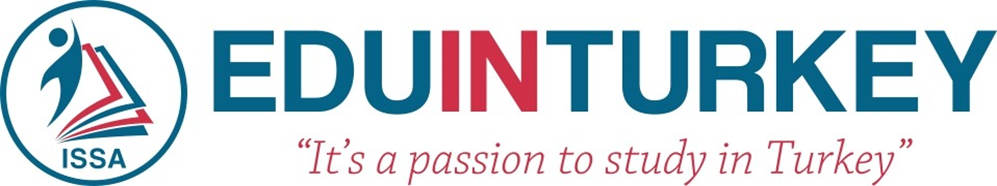 24.11.2020
14
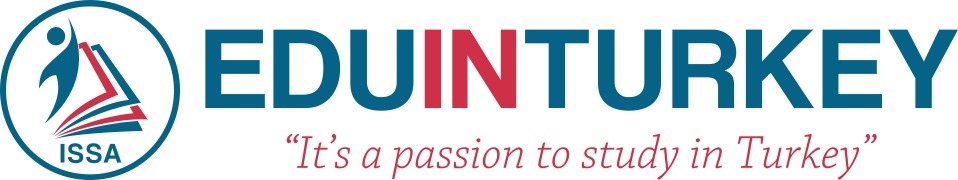 Si vous voulez étudier en Turquie. Vous pouvez toujours nous appeler.
  Numéro de Whatsapp: + 90541 932 36 59 
Suivez-nous sur les réseaux sociaux
https://www.facebook.com/educationinturkey
https://www.youtube.com/educationinturkey/ 
https://www.instagram.com/educationinturkey/
   Courriel : eduinturkey@issa.org.tr
www.eduinturkey.org
www.issa.org.tr
15